INEQUALITIES,THE IDEA OF JUSTICEand the foundation of corporate governance
Lorenzo Sacconi
University of Milan
1
Four statements on the relation between justice and corporate governance
(emprical) 
	There is an essential relation between  the growth of unacceptable inequalities and corporate governance models 
Hence if you want to reduce unjust inequalities  you have to reform CG
2
Four statements (2)
2) (explanatory ) The emergence of institutional forms is not driven by unique economic necessity 
It is an equilibrium selection process emerging from a multiplicity of possible equilibria.  
framed by beliefs systems, social norms and shared mental models, 
But  the most powerful normative shared mental model thinking the origin of institutions is the social contract  model - It  may shape the equilibrium selection process
hence the selection of CG institutions  is  affected by a (contractarian) conception of social justice
3
Four statements (3)
3) (normative) The socially responsible corporation (or sustainable corporation) is grounded on the idea of the social contract of the firm (micro) ,
 from this micro level the justification goes back to higher levels, 
reaching the constitutional contract on CG  principles 
... until CG takes a place in the very general  idea of contractarian social justice
socially responsible CG can be justified according to the Rawlsian principles of justice, and this requires much less inequalities than what currently occurs
4
Four statements (4)
4) (normative) We can go a step forward in tracing back CG to social justice by adopting the capability approach (Sen) 
If we make this step, we discover that the essential legal counterparty of the capability concept is a legal liberty (entitlement), not a property right, 
Hence CG must be developed to protect the stakeholders multiple liberties and permissions to access the firm assets, by means of a combination of permissions, rights and responsibilities,
 and  not so much the protection of property rights  of a single class of shareholder
Admittedly  this is a significant change of perspective
5
1. MARKETS and growing inequalities
Growing inequality has  occurred  along the last 40 years , notwithstanding the important re-distribution effectuated through taxation.
The main difference amongst US/UK and Central and North European countries is the redistributive effect of taxation 
But the underling force pushing toward inequalities are primary inequalities in market income and wealth distribution 
Only if markets income and wealth  are not too unequal, taxation may play an effective role in keeping  fairness of disposable incomes.
6
pre- distribution Vs. re- distribution
In front of growing inequalities occurred in the last 40 year in all the developed societies many  scholar s(i.e. Atkinson and Milanovic) suggest to focus our attention pre-distribution  
In order to counteract market incomes they suggest it is necessary to act on variables such as
good education for all 
more equitable initial endowments of capital
worker bargaining power 
BUT maybe a variable is missing: the effect of corporate governance institutions on inequalities  
worker participation / stakeholder VS. shareholder value
7
The relation market income ineq./ disposable income ineq.
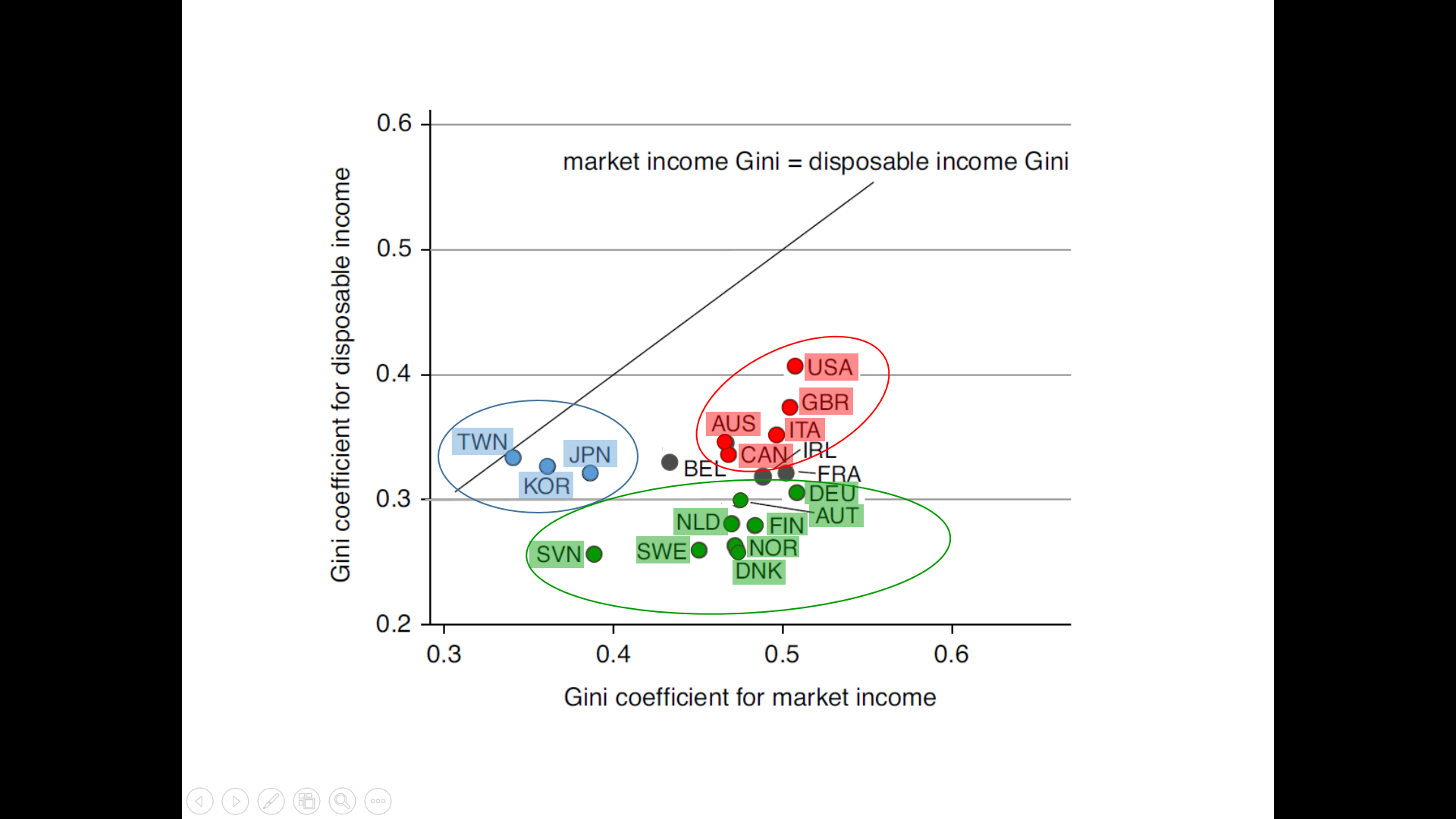 Along the diagonal blue countries with post taxes  ineq. = market ineq.
On the right countries with higher market ineq. 
 Red countries have high post taxes ineq.  Green countries have lower post taxes ineq.
Elaboration from Milanovic, Global inequality,   2016
8
Three pattern seem to emerge
The “shareholder value” pattern: very large market income inequality, too strong to be mitigated by taxes (after  new liberal reforms: US, UK, also  Italy?)  
 Center/North Europe pattern:  redistribution counts a lot, but also market income inequality is lower than in the countries adopting the  shareholder Anglo-Saxon model. 
countries with a traditions of worker participation  like as mittsbestimuung (SVN, SWE, NDL, AUS, NOR, DNK) have all lower market inequality than USA and UK (also Italy)
DEU  is  the outlier (why? A failure in German reunification? )
c) Asiatic capitalism: much less market income inequality; market and disposable income inequality (after taxes) are nearly the same.
was there pre-distribution better implemented?
9
Explaining the Japanese case (aoki)
A  variety  of corporate gov. models 
Historically  the “typical” Japanese  CG was characterized by mutual co-essentiality of M and W with banks playing the role of a supervisor.  
Restructuring occurred in Japan from the  ’90, and  created a mixed landscape.  
Banks reduced their role 
Under the pressure of the Shareholder Value Myth part of companies adopted the hierarchical Anglo-Saxon  model (unilateral control of investors) 
But mostly  innovative enterprises  (Toyota,  Sony etc.) invented a hybrid: 
co-essentiality of  M and  W was kept (life-long contracts) with institutional investors playing a role of monitor, 
but not exercising internal authority (shared by manager with workers)
10
Explaining the Japanese case: Effects on inequality
Inside mostly productive enterprises income inequality was kept  low (comparatively to US):
this contribute to low market income inequality 
But these corporation was not alone in the corporate landscape: 
inequality  occurred because of the dualism of governance models and labor market contracts 
Quite paradoxically
 the most productive (high tech) were less unequal within themselves  
but inequalities emerged with respect to the less productive and more hierarchical part of the corporate landscape.
11
Summing up to this point
The model of capitalism and CG  affects the level of inequalities 
If you want  to reduce inequalities the basic pre-distributive mechanism to be considered is the CG model
But the question is : 
can CG institutions be affected by social justice norms and principles accepted as social norms ?
Or are they driven by a necessary logic of efficiency?
Even if old fashioned law & economics would say that  only efficiency may affect CG , on the contrary the reply is yes: 
 according to contemporary game theoretical explanation, Social norms, Beliefs systems and Normative shared metal models count a lot in shaping the equilibrium selection process
12
2. How more egalitarian CG institutions could emerge ?
CG institutions must be seen as endogenous since in principle they should  be accepted by participants , so that  the notion of equilibrium is essential  
Institutions are behavioral equilibrium regularities 
supported by beliefs systems  and summary cognitive representation,  
by responding to which, agents induce a persisting regularity of behavior (best responses reproduce the same regularity) : Nash equilibrium 
Equilibrium regularities are achieved through an equilibrium selection dynamics modeled as adaptive learning and trial and error process
13
Emergence of institutions
But the explanation of equilibrium selection and  institution emergence is not confined to the evolutionary dynamic 
On the contrary,  selective dynamics reflect initial conditions or starting points 
positioning the equilibrium dynamics in the basin of attraction of one or another equilibrium institution
starting point are induced by higher order cognitions:  shared mental models /accepted view or values
14
See  Aoki, 2001 and 2010,  and  Sacconi (palgrave) 2011a , (EE) 2013
15
Inner circle and inputs coming from outside
The inner circle describes the equilibrium  dynamics converging to an institution 
starting from  a quasi-symmetric pattern recognition of  the game, induces tentative beliefs and choices resulting in new summary representations and  beliefs
 At the end choices become  mutually compatible  as best responses to their  summary representation 
But the inputs coming from outside suggests  that 
shared mental models shape empirical and normative beliefs according to which any game is recognized and seen 
shared models are the first step of the equilibrium dynamics in concrete games
And so they put the dynamics on a given equilibrium selection path
16
shared mental models
Shared norms (or principles) enter the players’ mental model of how the game should be played,
 They 
shape the players’ reciprocal disposition to act and their beliefs,  
 give reasons for acceptance of a mode of behavior before it  have been established as an equilibrium point. 

The question is: what collective mode of reasoning may  explain  that norms or principles are accepted, before than the evolutionary pressure may have operated in that direction?
17
Social contracts
The best justificatory account of how norms are ex ante accepted is the social contract
Contractarian norms result from  voluntary agreement in an original position, coming before than any detail of the equilibrium dynamic has been experienced
Here typically normativity meets explanation: a normative mental models (the idea if fair agreement  = the social contract) affects equilibrium selection
 
Ref. Sacconi  (GE) 1993, Sacconi & Moretti (IJUFKS) 2007,  Sacconi  (EE) 2013
18
let focus  ON The Emergence of  the socially responsible (or sustainable) corp.  and its   multi-stakeholder cg model
“Who runs the firm (entrepreneurs, boards of directors and managers) owes extended fiduciary duties to strict sense stakeholders (doing specific investments) and broad sense stakeholders (bearing important externalities) beyond owners”
to avoid negative externalities
To allow fair participation in the value created 
Correlatively stakeholders must have the right to participate in CG in order to supervise that fiduciary duties are complied with 
Ref: Sacconi 2004/7, (JBE) 2006a, (palgrave) 2011a
19
continues
It is definitely transaction cost efficient: 
avoiding abuse of authority incentivizes all the stakeholders’ specific investments  
But,  it is not the “only spontaneous equilibrium”
Entrepreneurs maybe are myopic: a  larger slice today is better than a smaller slice of a larger pie tomorrow
reputation effects are very fragile, and may repay them very slowly  in a world of incomplete contract (unforeseen contingencies) 
a reputation of “partial abuser” may be profitable (playing the role of a Stackelberg leader). 
Nonetheless we may argue that social norms based on the shared mental model of a social contract direct the equilibrium selection process toward the socially responsible CG model
20
4. How does the Multi-stakeholder  GC model derives FROM the social contract?
4 steps in the social contract justification of the multi-stakeholder CG  from micro  to macro
1. The micro-level social contract of the firm
2.  the foundation of the micro SC in the  constitutional and post-constitutional contracts of the firm
3. the explanation of the constitutional contract on CG as an equilibrium selected in a non cooperative  “original position” game, under the veil of ignorance (Binmore) 
4. The achievement of the theory of justice level
21
How the Multi-stakeholder  CG model derives FROM the social contract?
This process ascends
 from the isolate model of a firm SC  at micro level,  
to the foundation of corporate law in a more general constitutional contract, 
To the selection of a CG constitution in a state of nature as an equilibrium selection process which entails equality 
and hence  reaches the level of the theory of justice
22
1st: The micro-social contract of the firm
Seen in isolation, the firm is constituted by its stakeholders mutual agreement: a multi-stakeholder association exiting  the state of nature (incomplete contracts) by means of ….
pactum unionis: fair distribution of the maximum surplus obtained by cooperation from a fair status quo
 pactum subjectionis: allocation of authority minimizing opportunism, under the proviso of respecting the extended fiduciary duties owed to non-controlling parties. 
Even if stakeholder have conflicting interest , the SC solves the balancing problem by a unique objective function : 
 the Nash bargaining solution in a cooperative context 
Ref: Sacconi 2004/7 Sacconi (JBE )2006a, Sacconi (Palgrave ) 2011a
23
2nd:  Constitutional and post-constitutional contracts in GC
But how is it  possible that the bargaining status quo of the micro social contract  does not reflect unfair  inequalities? 
We  ascend a level
At the constitutional stage  a bargaining game “behind the veil of ignorance”  selects the fair allocation of resources, rights, responsibility,  
It  settles the “status quo” and  the strategy sets available to the players in the post constitutional  agreement on the firm
At the post-constitutional stage different cooperative coalition/firm may be formed, and any agent claims  a payoff corresponding to her contribution (Shapley value). 
Ref. Sacconi (Springer) 2000, Sacconi JBE 2006a
24
Constitutional and post-constitutional contracts in GC
It follows that :
the constitutional agreement is egalitarian (NBS) since under the veil the payoff space is symmetric and nobody may support any differential claims on basic endowments 
the solution of post-constitutional bargaining reflects responsible effort  carried out through symmetric endowments 
If rationality, endowments and the capability for effort are similar enough contributions will be also similar, 
so the final distribution cannot be too unequal
25
3rd: selection of an equilibrium constitution From the “state of nature ”
In order to be consistent with the very idea of the social contract  - an agreement in “the state of nature” -  the firm constitutional contract  must  display a self-sustaining property – Nash equilibrium. 
restrict the available/feasible set of corporate constitutions to institutions that could emerge as repeated game equilibria (typically multiple). 
The SC contract method consists in using the “veil of ignorance” as an equilibrium selection device (see Binmore 2005)
26
3rd: . selection of an equilibrium constitution From the “state of nature”
The veil of ignorance symmetrizes the feasible outcome space: 
 the symmetric intersection of the original equilibrium space and its symmetric translation with respect to the players positions
Within this space the only reasonable bargaining solution is  egalitarian, and corresponds to Rawls’ maximin
CG constitutions are then compared according to the mutual acceptability of their  egalitarian solutions 
Pareto efficiency decides only amongst egalitarian solutions
Ref: Sacconi (Palgrave) 2011b
27
4th CG takes a place in the theory of justice
The liberal tradition (Rawls) of distributive justice has excluded corporations from the domain of distributive justice 
being this limited to fundamental public law institutions whereas the corporation was seen as a “free association”
 But there was no reason to do that 
corporation distribute primary social goods like as power and authority, career opportunities, income and wealth, and the basis for self-respect (decent work etc.)
they are not free association with zero exit costs: lock-in effect due to specific investments and authority allocation  entailing  the threat of heavy costs 
Corporations are hence part of the “basic structure” 
Ref:  Fia and Sacconi (JBE) 2018
28
CG rules, a matter of justice
The key point is simply not seeing CG as a “private law” subject  left aside in  a-moralized zone  independent of social justice 
but as matter  of social justice entering the scope  of the social contract 
BUT  this is  exactly the point where  the liberal tradition of thought on social justice failed 
On the plan of the history of ideas 
increasing inequalities can be traced back to  the renounce of using the idea of justice in order “frame”  the CG  domain
29
4. Going beyond traditional views: Sen's capability approach  and CG
Why  the CA ?  Need for
a more concrete and extensively applicable idea of justice 
Also applicable to institutions that typically does not belong to the political realm
Taking account that  the same amount of “primary goods” may entail completely different states of well-being under different (natural and legal) environments, individual characteristics,  or social norms 
What counts is the substantial equality in the capabilities to function, under these different circumstances, in order to achieve well-being
Ref: Fia and Sacconi (JBE) 2018
30
Basics: Functionings and capabilities
Functionings (in place of social primary goods) as  eudemonic concept of wellbeing:  
human flourishing in different areas “being” and “doing”  valued by the person 
Capabilities 
transformation functions from goods characteristics  to achieved functionings 
but also the  choice set wherein the individual freely chooses what functioning she wants to  achieve 
Hence capabilities are effective liberties and substantial   opportunities (with both instrumental and intrinsic value)
31
Analyzing Capabilities  (skills and entitlements)
In order to have actual liberties one needs the ability to transform given characteristics into a chosen functioning, BUT ALSO the entitlement to do so 
In fact,  one may have the ability to do something while  not having access to some good necessary for exercising the activity, 
Therefore capabilities are 
a) skills to function, 
b)  but also the legal entitlement to choose to function in some way, which entails  the freedom to access resource or the right of not being excluded from accessing such resources
32
Analyzing entitlements  by means of fundamental legal notions (Wesley newcomb Hohfeld. Foundamental legal conceptions 1917 )
A pair of opposed  legal concepts: ‘liberties VS. claim-rights’ (concerning  the relation with goods) 
They can be explained by reference to the basic deontic logic  notions  duty VS. permission, and the aletic modal logic notions   necessity VS. possibility
A)  A right is an agent X’s claim that somebody else  (Y) accomplishes (or refrains from accomplishing ) an action  A on a good 
 it is correlated to another person Y’s duty  (the normative necessity) to accomplish (or to abstain from accomplishing  ) an act A toward X
33
Analyzing entitlements by means of fundamental legal notions
B) A liberty   is  the opposite than a right: 
 agent Y as a liberty concerning A if he has no duties toward X to do the act A or to abstain from A
It  is correlated to the same agent‘s  permission (the normative possibility)  of not doing or not abstaining from doing A, 
and it is the opposite (the limitation)  of the same agent duty; it signifies the absence of  Y’s duty to do or to refrain from doing A toward X.
34
Hohfeldian liberties VS property rights
A property right is a claim erga omnes, i.e. against anyone. 
To say that "X has the property right over the shop (B)" is equivalent to say that "X has the claim that anyone Y  refrains from accessing (A) the shop (B), if not admitted", 
Or, “X has the claim that Y is excluded from the shop, if not admitted”.
The negation of Y’s duty (NO-duty) is a liberty (or a permission): “ Y is free of (not) not-entering  the shop (double negation)  i.e  “Y is free to enter the shop. Even if not admitted “
35
Hohfeldian liberty VS property rights
It’s now evident that the legal liberty - in hohfeldian sense - is a limitation of property rights and is the permission to the agent  Y of accessing  the good,  constraining the  property right on X. 
This permission, however, does not turn Y into  the owner,
it is just a limit placed over X’s property right, where the limit is the non-excludability of Y from B.
36
The basic idea of the connection between the capability approach and the analysis of jural relations
A world full  of capabilities is a world in which  there would be a  plenty of jural liberties ( i.e. both unilateral and bilateral liberties.) : etitlements  
Liberties of functioning in different ways, insomuch  as  they are based on the preemption  of inaccessibility claims and exclusion-duties, 
On the contrary  these would be normatively  affirmed in a world in which everything  were privately owned . 
Hence the more  property rights the less capabilities and wellbeing
37
Legal Notions applied to capabilities
Claim-rights can be 
‘negative’ :  a right of non-interference that limits someone else freedom. 
‘positive’:  requiring Y to provide some service to X.
Capabilities as legal  entitlements  are first of all legal liberties : The Privilege to access goods, information, knowledge or a decision process necessary to achieve a functioning
but they can be protected also by claim right 
Positive claim-rights to receive the education necessary to the formation of some skill (capability as ability) 
Negative claim-rights NOT to be excluded from  the asset  necessary  for functioning
38
Workers’ entitlements in the CG domain
From the analysis of capabilities according to fundamental legal notions, worker entitlements in the CG domain are:
Freedom  to access corporate  asset (necessary to exercise the ability to function as a worker or a professional) 
Freedom  to access the corporate decision process (capability as having a real choice to function)
A claim rights (positive) to receive all the relevant information to participate effectively in the decision process (formation of the capability-skill)  
A claim right (negative) not to be excluded from the  firm (double negation protecting access from obstruction)  
no arbitrary dismissal
39
What about ownership of the firm?
The CA does not reallocate ownership to the employees (or other stakeholders) . 
however  it certainly impose  limitations on the scope of the  “ownership of the firm”.
It doesn’t amount  anymore to a full property right: there is not  the full power to exclude the worker, 
ownership of the firm doesn’t correspond  anymore to  the ownership as the right of  “utendi et  abutendi”,  a “right in rem” that tells to anybody (“erga omnes”)  - to keep out of an object of property . 
This cannot be so, since  the owner cannot exclude the worker from accessing the company assets which are necessary to her functionings
40
democratic equality
Are all the inequalities of capabilities in the domain of work to be equalized or redressed? NO 
This would entail a complete  ranking of all the  capabilities  and to assess trade-offs between them 
what is needed is a suffcientarian  criterion for “equality  of capabilities” :  
Capabilities are sufficiently equal  if a threshold is reached that guarantees democratic equality  of citizens also in the workplace  (Elizabeth Anderson) 
avoiding domination and abuse of authority in the corporate domain  
my list of entitlements  provisory  identifies sufficient capabilities for democratic equality in the corporate domain
41